PROBIOTICS AWARENESS SURVEY
RESULTS
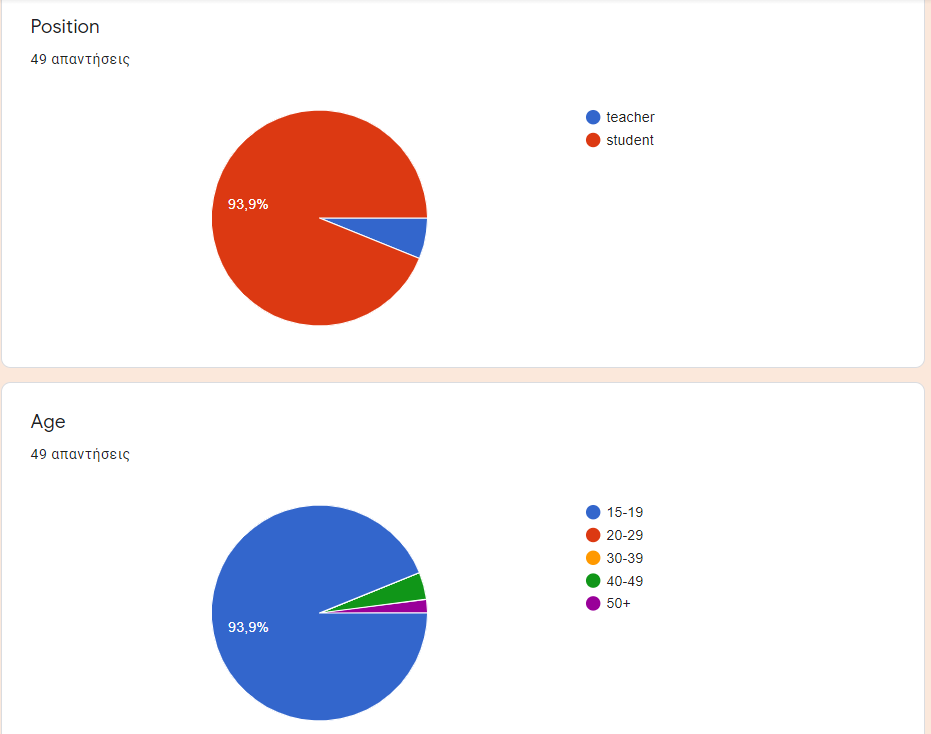